字符演示
求职岗位：演示设计岗
12345678910
123456789@qq.com
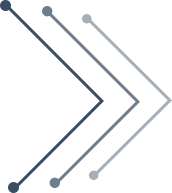 个人简历
PERSONAL
RESUME
期待您的佳音
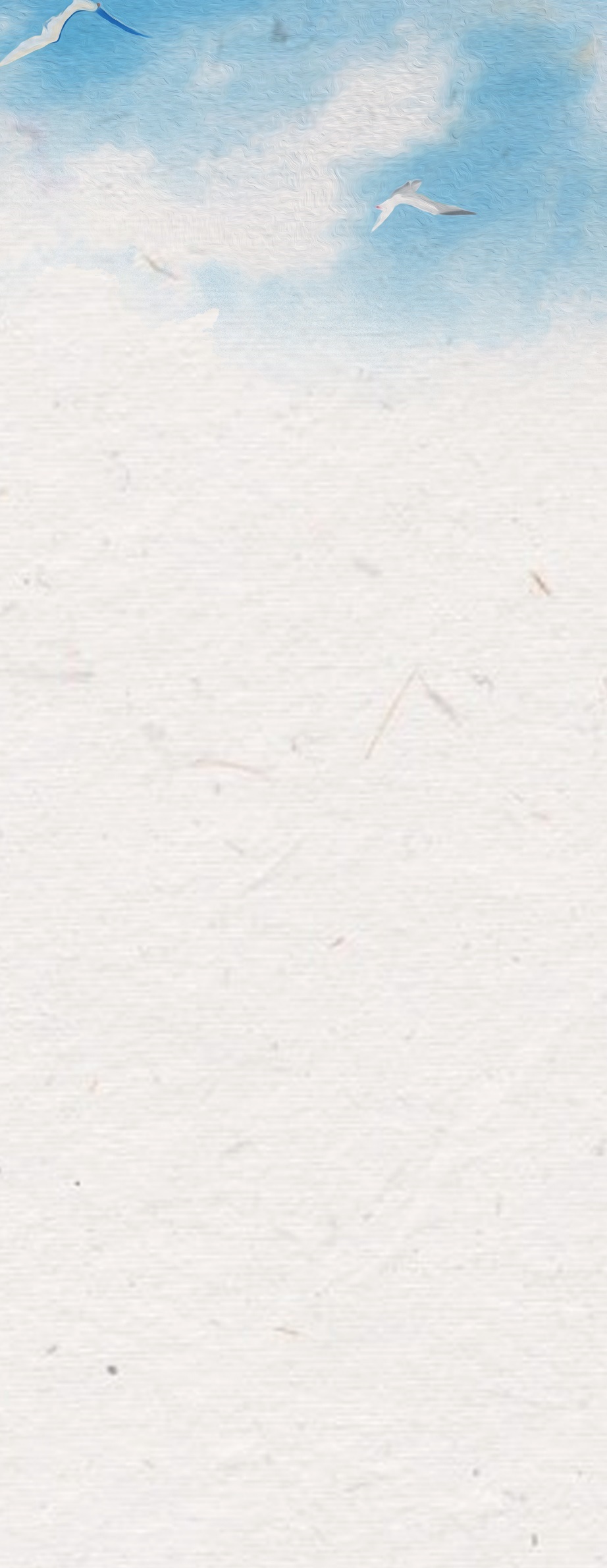 自我评价
工作经历
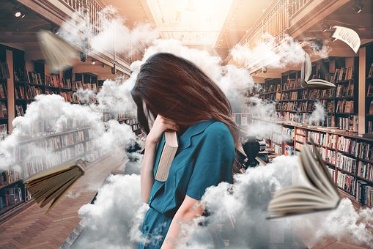 求职工作时，首先我们要准备的不是怎样和面试官沟通交流怎样展示自己的才能而是怎样做好一份自己的独有的简历。现如今的人才招聘市场和很少有能够让面试官眼前一亮的简历表了，那么我们该怎样做好自己的简历呢？简历中最难的一部分恐怕就是技能特长的写作了，今天我们陈馨贤老师就简历中的技能特长的写作做详细的解答。公文写作培训—简历技能特长怎么写好？的才能而是怎样做好一份自己的独有的简历。现如今的人才招聘市场和很少有能够让面试官眼前一亮的简历表了，那么我们该怎样做好自己的简历呢？简历中最难的一部分恐怕就是技能特长的写作了，今天我们陈馨贤老师就简历中的技能特长的写作做详细的解答。
求职工作时，首先我们要准备的不是怎样和面试官沟通交流怎样展示自己的才能而是怎样做好一份自己的独有的简历。
现如今的人才招聘市场和很少有能够让面试官眼前一亮的简历表了，那么我们该怎样做好自己的简历呢？简历中最难的一部分恐怕就是技能特长的写作了
今天我们陈馨贤老师就简历中的技能特长的写作做详细的解答。
公文写作培训—简历技能特长怎么写好？的才能而是怎样做好一份自己的独有的简历。
现如今的人才招聘市场和很少有能够让面试官眼前一亮的简历表了，那么我们该怎样做好自己的简历呢
简历中最难的一部分恐怕就是技能特长的写作了，
今天我们陈馨贤老师就简历中的技能特长的写作做详细的解答。
字符演示
基本信息
联系方式
掌握技能
兴趣爱好
教育经历
演示设计专业/ 研究生
2010.4 ——2013.10 演示设计大学  演示设计专业  本科
2010.4 ——2013.10 演示设计大学  演示设计专业  本科
2010.4 ——2013.10 演示设计大学  演示设计专业  本科
2010.4 ——2013.10 演示设计大学  演示设计专业  本科
生日：
毕业院校：
学历：
籍贯：
专业：
个人网站：
电话：
邮箱：
地址：
办公软件：
平面设计：
网页制作：
视频后期：
1999年09月09日
演示设计大学
硕士/本科
中国·湖南
演示设计专业www.iddemo.com
12345678910
123456789@qq.com
中国湖南XX市XX区
阅读
电影
音乐
探索
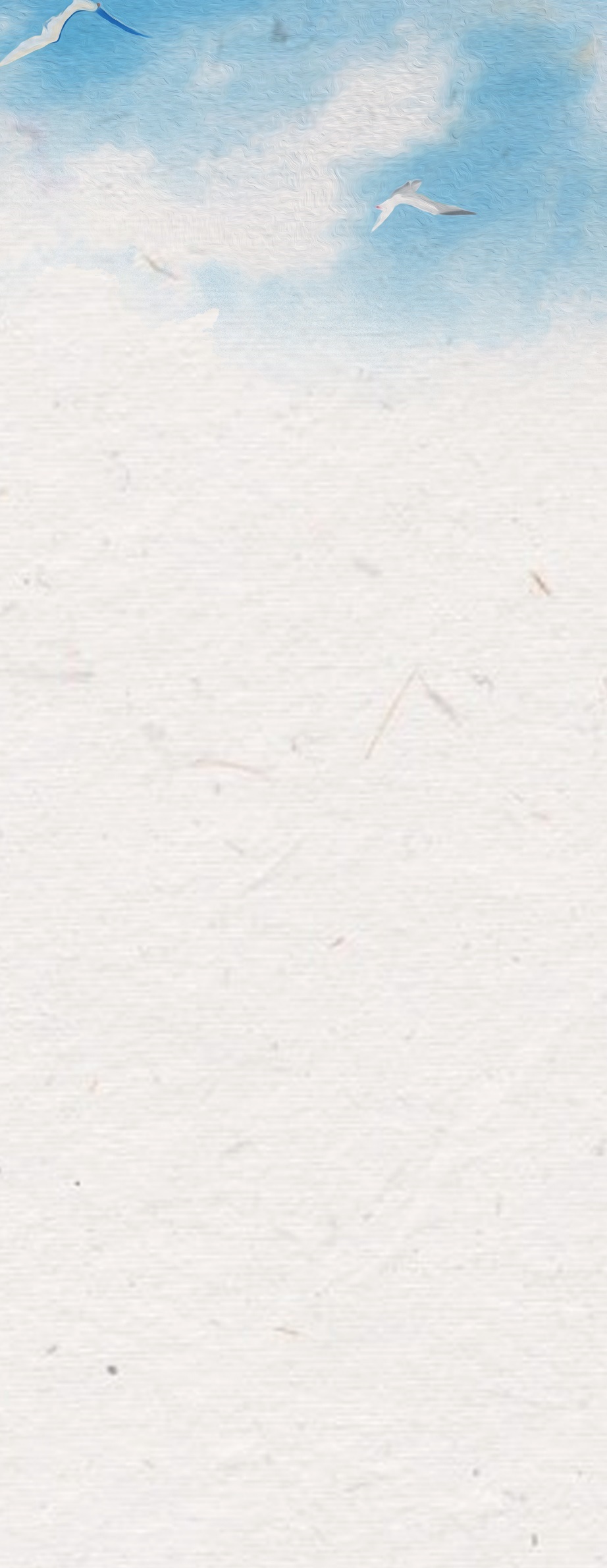 培训经历
实践总结
获得荣誉
主修课程
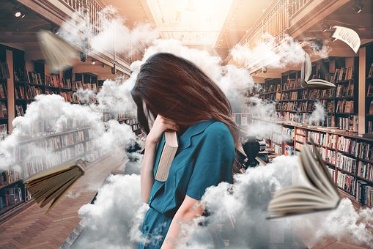 求职工作时，首先我们要准备的不是怎样和面试官沟通交流怎样展示自己的才能而是怎样做好一份自己的独有的简历。现如今的人才招聘市场和很少有能够让面试官眼前一亮的简历表了，那么我们该怎样做好自己的简历呢？简历中最难的一部分恐怕就是技能特长的写作了，今天我们陈馨贤老师就简历中的技能特长的写作做详细的解答。公文写作培训—简历技能特长怎么写好？的才能而是怎样做好一份自己的独有的简历。现如今的人才招聘市场和很少有能够让面试官眼前一亮的简历表了，那么我们该怎样做好自己的简历呢？简历中最难的一部分恐怕就是技能特长的写作了，今天我们陈馨贤老师就简历中的技能特长的写作做详细的解答。
求职工作时，首先我们要准备的不是怎样和面试官沟通交流怎样展示自己的才能而是怎样做好一份自己的独有的简历。现如今的人才招聘市场和很少有能够让面试官眼前一亮的简历表了，那么我们该怎样做好自己的简历呢？简历中最难的一部分恐怕就是技能特长的写作了，今天我们陈馨贤老师就简历中的技能特长的写作做详细的解答。
字符演示
基本信息
联系方式
掌握技能
兴趣爱好
演示设计专业/ 研究生
生日：
毕业院校：
学历：
籍贯：
专业：
个人网站：
电话：
邮箱：
地址：
办公软件：
平面设计：
网页制作：
视频后期：
1999年09月09日
演示设计大学
硕士/本科
中国·湖南
演示设计专业www.iddemo.com
12345678910
123456789@qq.com
中国湖南XX市XX区
求职工作时，首先我们要准备的不是怎样和面试官沟通交流怎样展示自己的才能而是怎样做好一份自己的独有的简历。现如今的人才招聘市场和很少有能够让面试官眼前一亮的简历表了，那么我们该怎样做好自己的简历呢？简历中最难的一部分恐怕就是技能特长的写作了
求职工作时，首先我们要准备的不是怎样和面试官沟通交流怎样展示自己的才能而是怎样做好一份自己的独有的简历。现如今的人才招聘市场和很少有能够让面试官眼前一亮的简历表了，那么我们该怎样做好自己的简历呢？简历中最难的一部分恐怕就是技能特长的写作了
求职工作时，首先我们要准备的不是怎样和面试官沟通交流怎样展示自己的才能而是怎样做好一份自己的独有的简历。现如今的人才招聘市场和很少有能够让面试官眼前一亮的简历表了，那么我们该怎样做好自己的简历呢？简历中最难的一部分恐怕就是技能特长的写作了
阅读
电影
音乐
探索